ENGLISH LESSON
1. Whose are these sounds?
2. What does the racing car mean?
3. What wheels do racing cars have?
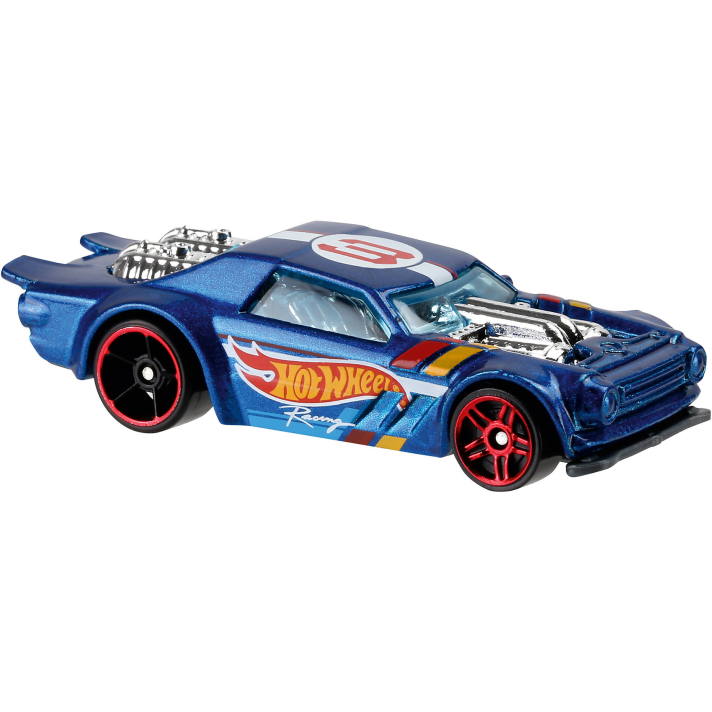 The aim of our lesson today is -
learning to describe the famous people
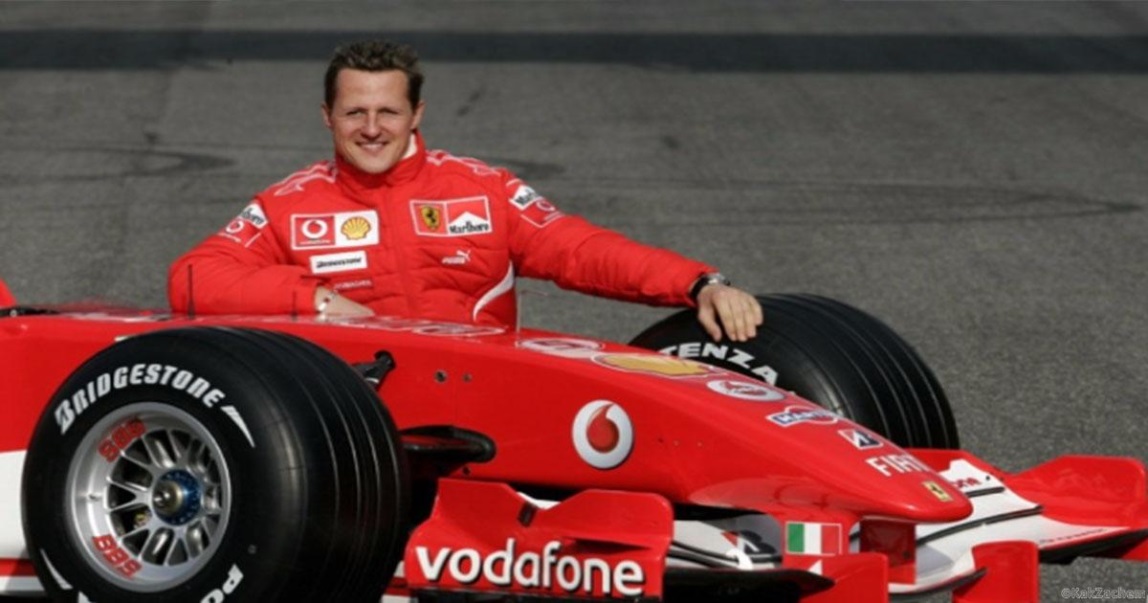 [ɔ:l] tall, fall, small, all
[h] whose, whole, who
[ɜː] her, deserve (заслуживать), reserve
[ju:] pupil, occupation 
['ɔkju'peɪʃ(ə)n] (занятие),
 population
[ʌ] son, come, London
[ɪ] fridge, Finland, Finnish
Schumacher‘s nickname is … .
He comes from … .
His hobbies are … and … . 
He was born … .
Which paragraph includes:
 personal details and hobbies?
  what he is famous for?
 the company he works for?
Full Name: Michael Schumacher
Occupation: ________________
Team: _________________
Born: ________________
Personal details:__________
_______________________
PLAN:
name, surname, nickname, occupation 
born, nationality, facial features
hobbies
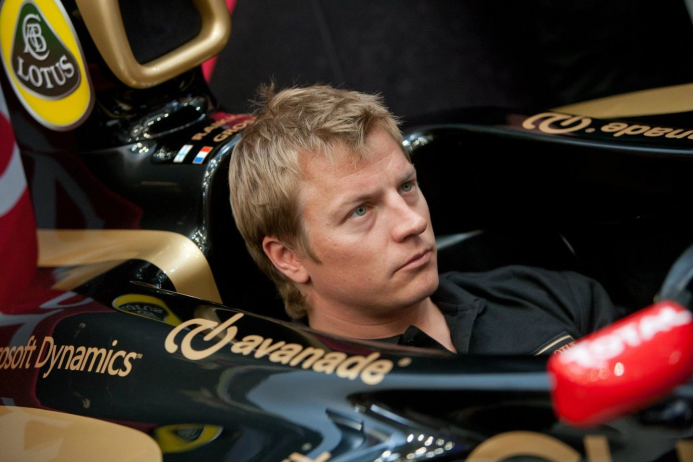 Thank you for your attention!!!